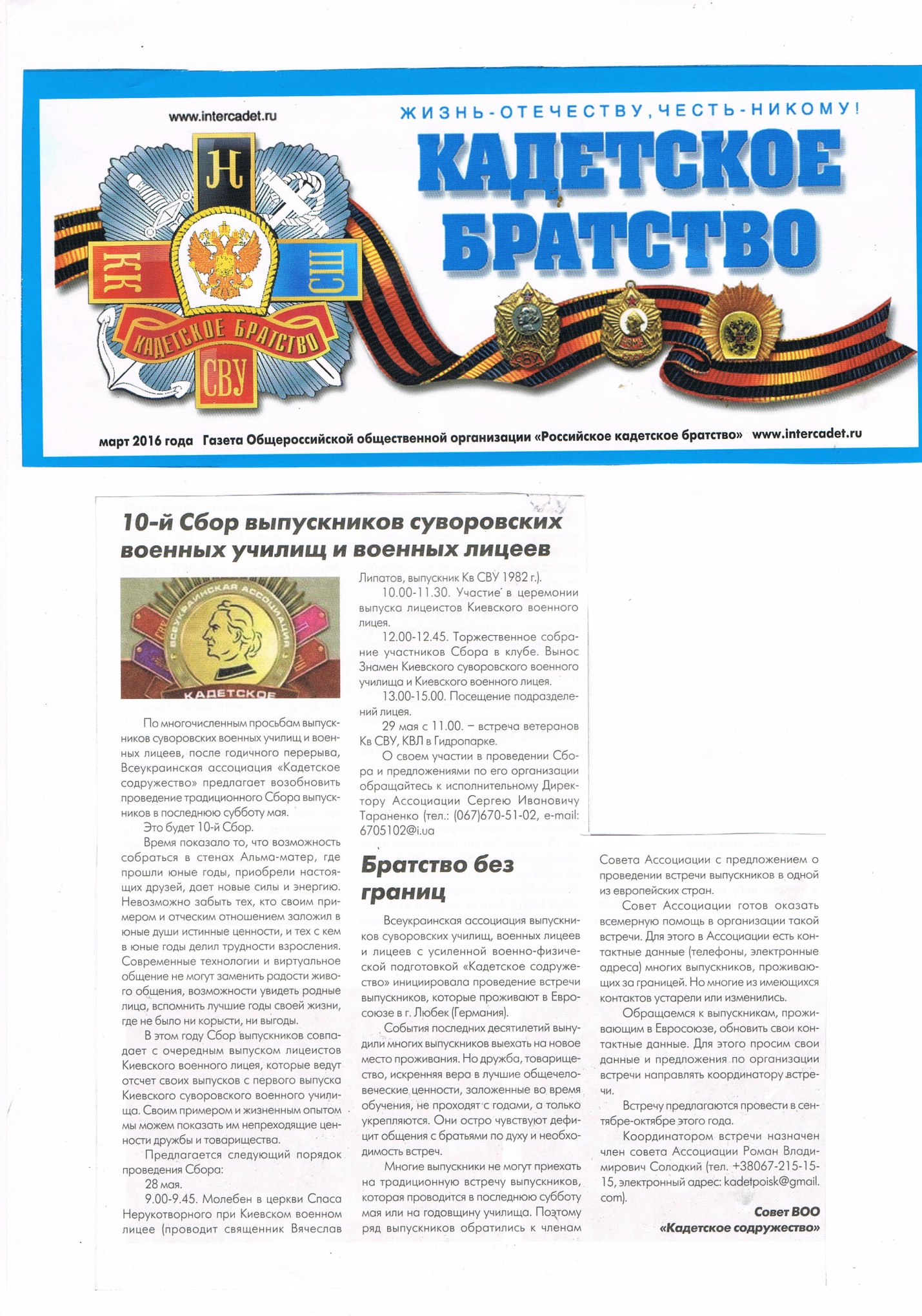 Дорогие друзья! Ознакомьтесь с публикацией. Если кто примет участие, -будет предоставлена возможность рассказать об этом на нашей ежегодной встрече в декабре и сделать публикацию на нашем сайте после возвращения .